Викторина по финансовой грамотности  «АЗБУКА ЮНОГО ФИНАНСИСТА»
Формирование у детей старшего дошкольного возраста первичных экономических представлений; развитие экономического мышления; закрепление основных экономических понятий.
Разработал: воспитатель группы                                                                старшего дошкольного возраста                                                               от 6 до 8 лет «Росинка»                                                                МБДОУ №9 «Метелица»                                                                Мухаметдинова Д. С.
Сургут 2021
1. Доскажите словечко:
.
2. Вот загадка, дай ответ, знаешь слово     или нет?
.
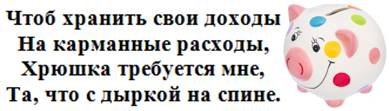 А) Копилка
Б) Банк      
В) Кошелек
Г) Сумка
3. Что можно купить за деньги?
А) Месяц
Б)  Радуга   
В)  Мяч
Г) Солнце
4. Что известная пословица предлагает взамен ста рублей?
.
А) Сто евро
Б) Сто долларов      

В) Сто мячей
Г) Сто друзей
5. Как вы считаете, как называется сделка, когда папа Карло меняет свою куртку на азбуку для Буратино?
А) Приход
Б) Услуга     

В) Бартер
Г) Баланс
6. За сметану, хлеб и сыр в кассе чек пробьёт...
А) Менеджер              
Б) Кассир
В) Банкир 
Г) Продавец
7. Назовите любимый детьми продукт, о котором экономисты говорят: «это умение продать одну картофелину по цене килограмма»?
А) Картофель - фри
Б) Кириешки

  
В) Чипсы
Г) Крекеры
.
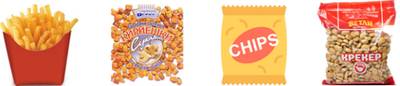 8. Переставьте буквы так, чтоб получилось слово, и узнаете, как называют деньги, получаемые в добавление к заработной плате за особые успехи в работе.
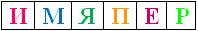 .
А) Пенсия
Б) Премия    
  
В) Ребус
Г) Ставка
9. Продолжите пословицу:
А) Бережёт
Б) Раздаёт

В) Крадёт
Г) Куёт
10. Организация, которая имеет право принимать деньги на хранение и давать их в долг, называется:
А) Ломбард
Б) Музей      
В) Хранилище
Г) Банк
11. Как называется денежная единица США?
А)  Доллар       
Б) Фунт стерлингов

В)  Франк
Г) Рубль
12. Её дают и предлагают, точней всего на рынке знают.
А) Плата
Б) Скидка   

В) Цена
Г) Такса
13. Вставьте словечко в стихотворение Н. Кнушевицкой.
А) Остаток
Б) Сдача      

В) Долг
Г) Чек
14. Монеток набери сто штук, что получилось милый друг?
А) Копейка
Б) Банкнота     


В) Рубль
Г) Монета
Вопрос № 2
Вопрос № 2
.
Вопрос № 3
.
.
.
.
.
.
.
Спасибо за внимание!Тратьте деньги с умом!